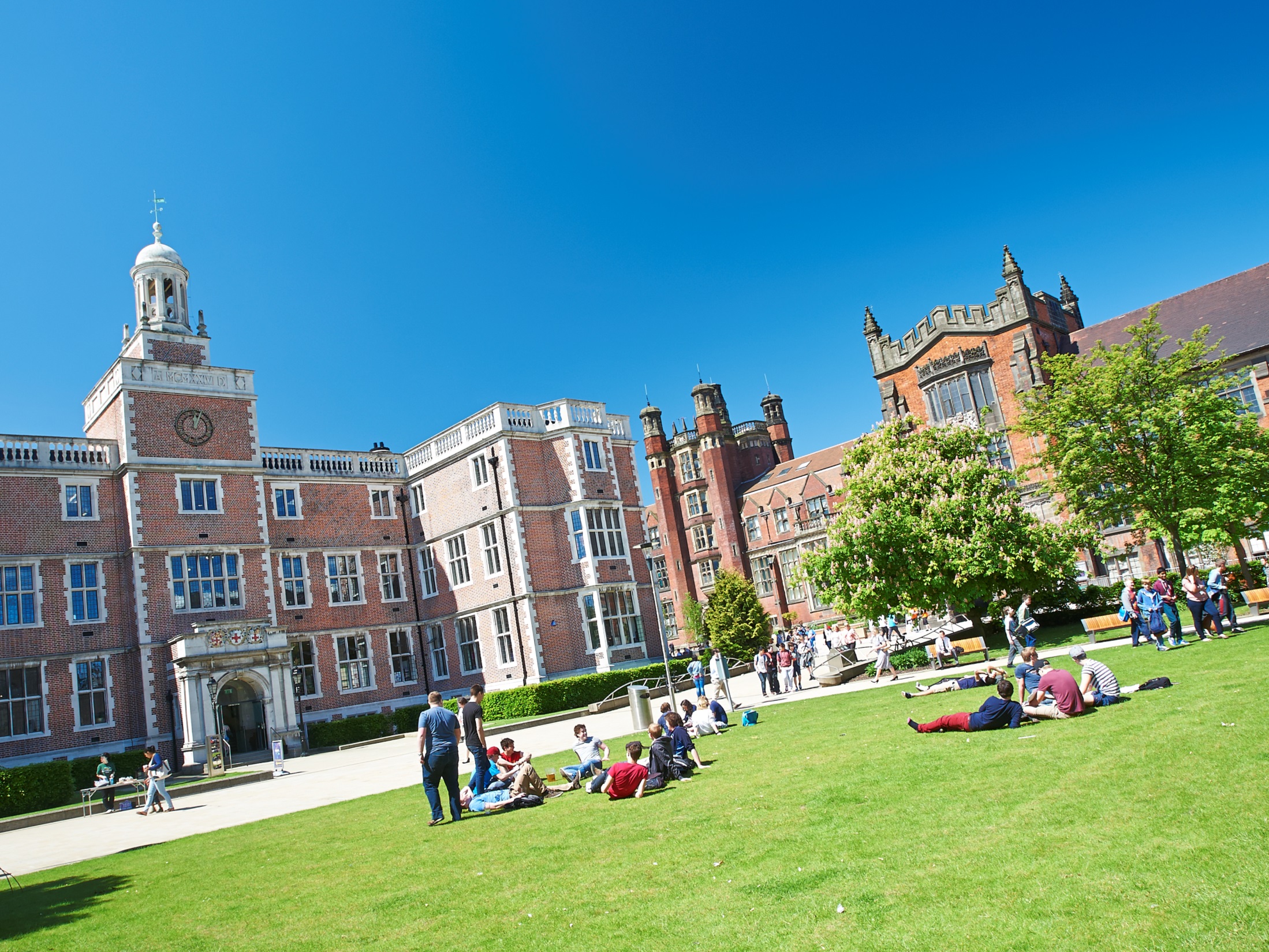 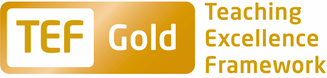 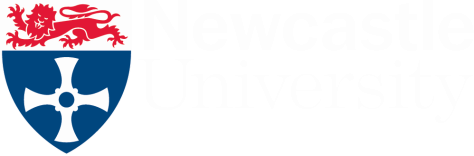 Reflections on embedding employability and transferable skills in Stage 2 of a
Mathematics and Statistics degree
Horizons in STEM Higher Education
Heriot-Watt University, June 2017
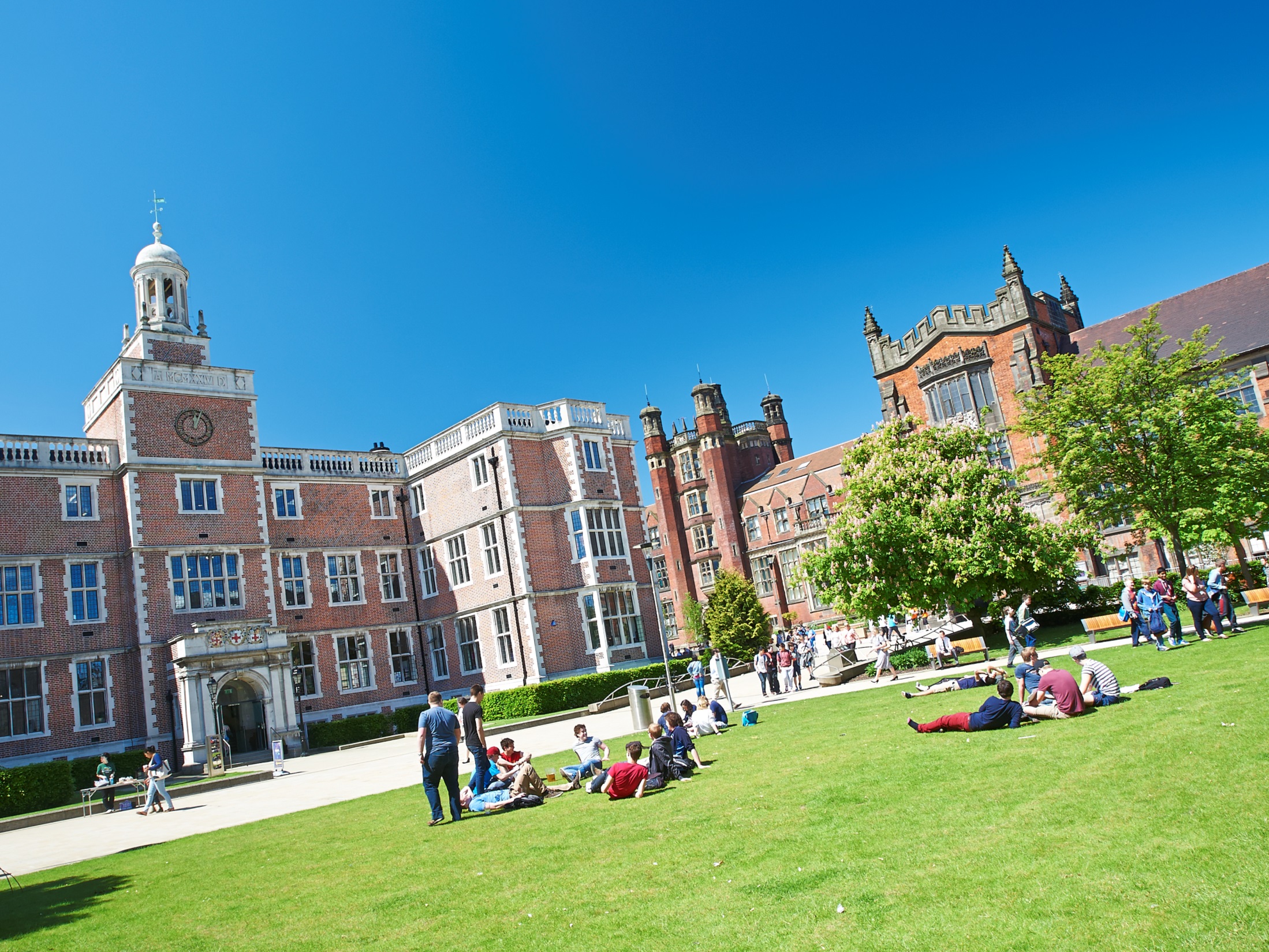 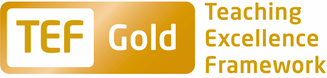 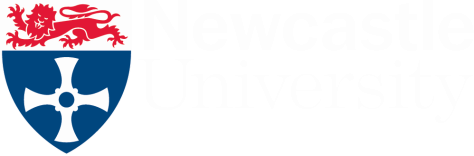 Sometimes you need to be cruel to be kind!
Horizons in STEM Higher Education
Heriot-Watt University, June 2017
Introductions
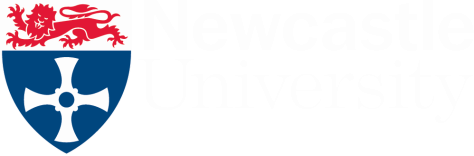 Dr Phil Ansell
Module Leader
Senior Lecturer 
Director or Recruitment and Admissions 
Academic lead for Career Management in Maths & Stats
Dean of Sport
Laura Brown 
Careers Adviser for Maths, Physics, Chemical, Mechanical and Electrical Engineering.
Module Leader for Careers Element of module
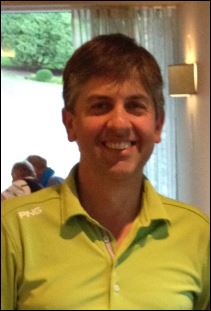 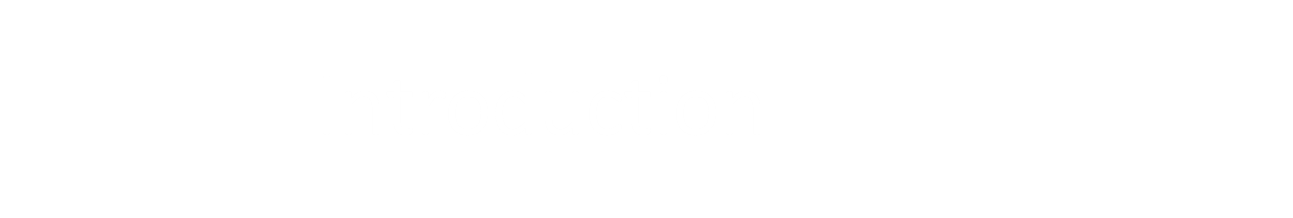 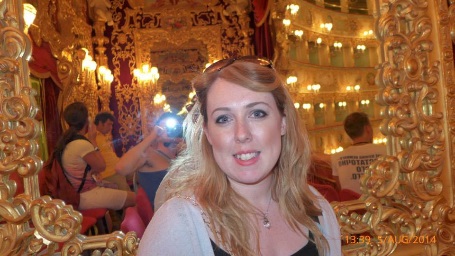 Dr Charlotte Warin
Enterprise Adviser 
Module Leader for Developing Enterprise, Entrepreneurship and Employability/Applied Entrepreneurship  
British Academy of Management Council Member
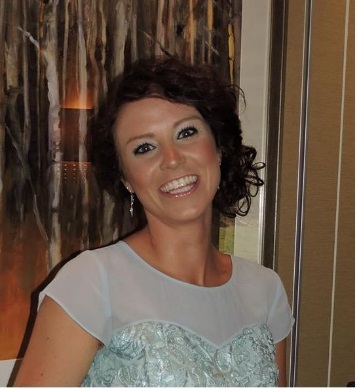 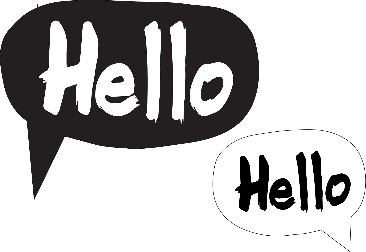 Background
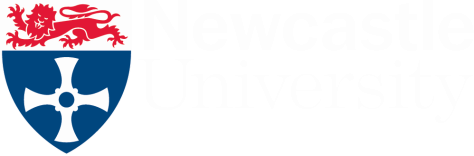 Pre-2012
Ad-hoc provision
Minimal student engagement
Lacked structure

2012-2015
Career Management Award
Extra-curricular
New Maths & Stats curriculum 2015-

2016
Mathematical Skills and Career Management
Why compulsory?
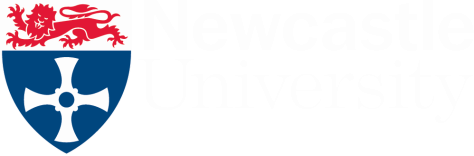 Changing Expectations
Students
University
Government

Improved Outcomes
Graduate destinations
Better student engagement
Links with University Career Service

Captive Audience
Employability “caught not taught”
Module Overview I
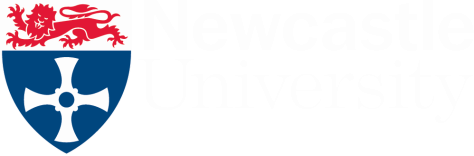 MAS2601: Mathematical Skills and Career Management
10 credits
Semester 1
Stage 2 
Compulsory for all Single Honours (BSc/MMath)
154 students 
Employability:Skills =  40:60
Taught for the first time in September 2016
Module Overview II
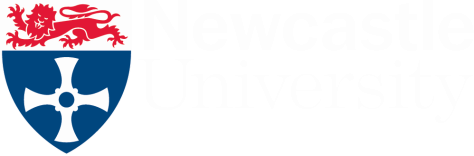 Topics Covered
DOTS Model 
Self-awareness
Occupational awareness 
Employer speakers (DWP, PwC, P&G)
Applications 
Psychometric assessments
Interviews
Work experience
LaTeX
Group Project
Student Questionnaires
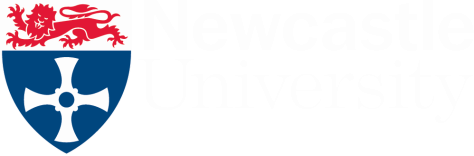 Student Perspectives
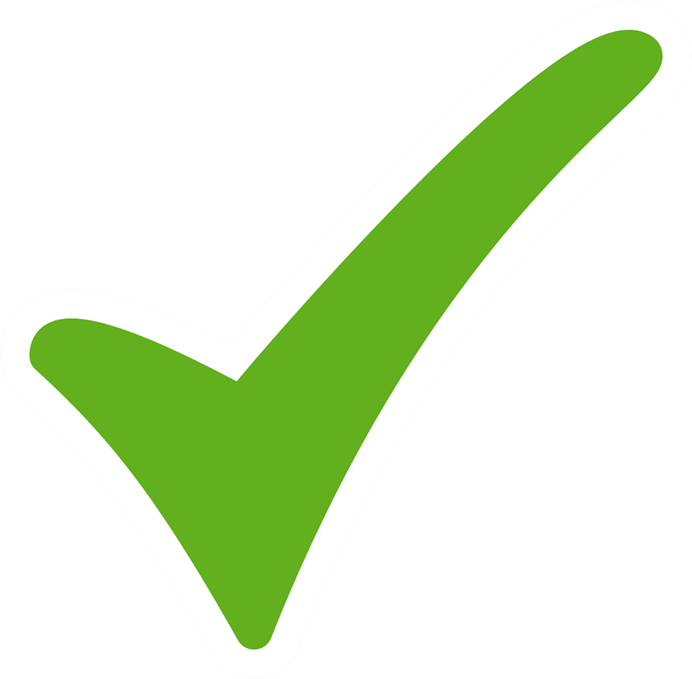 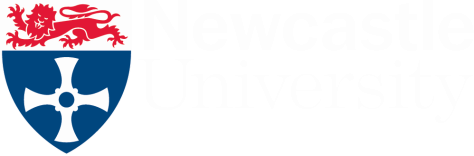 I think that if the module is optional then a lot of students who could potentially benefit from the module wouldn't choose it. Careers is really important to everyone - it's the reason we all came to university in the first place so I think it's really helpful to be taught about it.
I enjoyed the module and think it benefitted me…if it wasn’t compulsory I probably wouldn’t have taken it.
(Career elements) were all things that I vaguely knew how to do but hadn't had much practise, so completing the module and getting professional tips about how to complete these was very useful. Having the opportunity to have my CV and cover letter assessed by a careers advisor was particularly helpful, as was practising psychometric assessments.
Gave me the idea to undertake a yearlong placement next year and made me much more confident with applying for roles and helped me secure one.
Student Perspectives
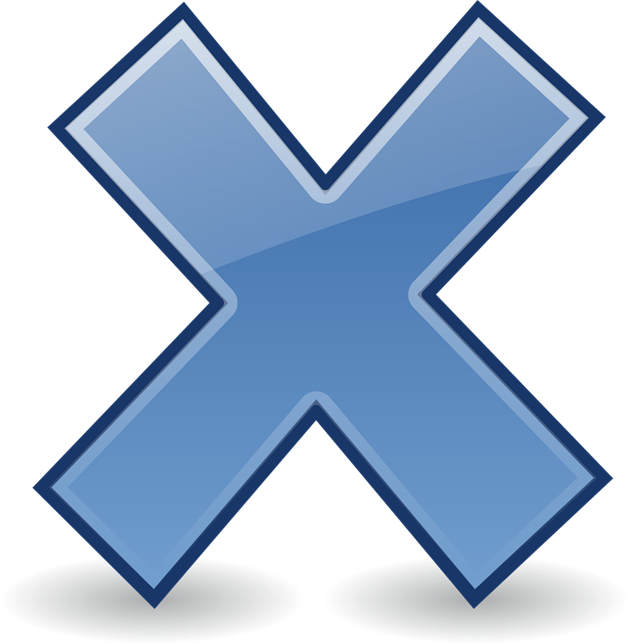 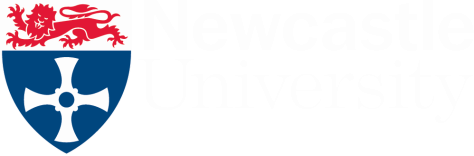 The careers part was mainly a waste of time took too long and time away from actual maths.
I don’t think this module should exist as it is unfair to assess students on something which doesn’t reflect their ability to do maths, which is surely the point of a maths degree.
I think that we are old enough to take responsibility for our own employability, if people choose not to think about it I think that is their own poor choice and we shouldn't be forced to do this module. As well when I am asked any questions about my past experiences in an interview/application I would talk about things I have actually done rather than that I was forced to do a module about careers at uni.
Whilst I’ve achieved highly on it, should not be marked and count towards an academic qualification. I’m a mathematician and if it means a lower grade in purely mathematically modules, I would accept that over this career module.
Reflections
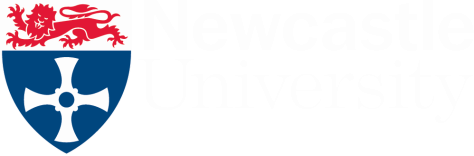 We were prepared for a tough sell! 
Not a standard Maths and Stats module
Personal – not generic content
Variety in assessment techniques
Lots of group work 
No exam

Hindsight is 20/20
Employability and Skills too separate 
It was all a bit of a shock to the students
Restricted by timetable
Group project required creativity
Further Reflections
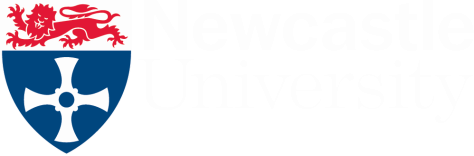 Sympathetic to a number of student suggestions 
More interaction
Smaller classes
Reduction in length of assessment
More variety of teaching styles
Skills and employability linked together
Introducing Excel

Introduced other aspects
Pre-module introduction
Enterprise 
Assessment Centres
Enterprise Challenge
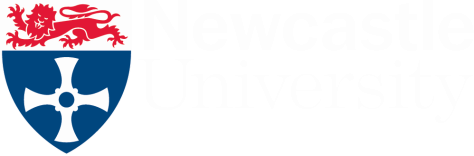 Had success with Maths, Computing and Modern Languages Business Enterprise Challenge 
Collaboration with employers
Optional
Extra-curricular

Other subjects incorporated into degree programme
English
Psychology
Enterprise Challenge
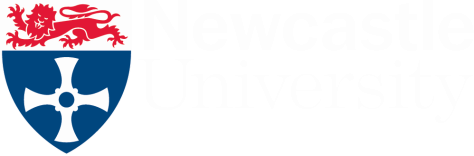 MAS2601 Enterprise Challenge
Intensive challenge event over 3 hours 
Value Proposition 
Pitching practice
Video pitch assessment

Students to develop a business idea in response to the challenge of maths illiteracy
Summary
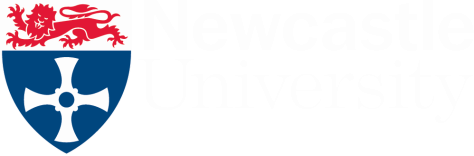 Introduced embedded Employability and Skills module for SH Stage 2 students
More positives than negatives
Feedback from students a bit “marmite”
Student comments driven a number of changes for 2017 delivery
Experience shows that skills modules are difficult to get right
References
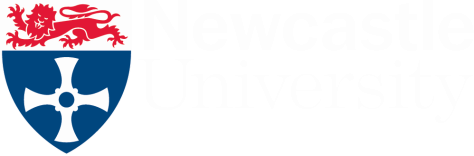 GTI media research. (2013) Great expectations: How good are universities at making their students more employable? http://www.agcas.org.uk/agcas_resources/540-Great-expectations-How-good-are-universities-at-making-their-students-more-employable-

O’Riordan, R. Del Rio, E. & Wieczorek, J. (2017) Exploring the impact of undergraduate credit-bearing careers education: Preparing our graduates. University of Dundee; AGCAS. 

Pegg, A, Waldock, J, Hendy-Isaac, S & Lawton, R. (2012) Pedagogy for Employability. York: Higher Education Academy.
 
Taylor, A.R. & Hooley, T. (2014). Evaluating the impact of career management skills module and internship programme within a university business school. British Journal of Guidance & Counselling, 42(5): 487-499.

Tomlinson, M. (2007) Graduate Employability and Student Attitudes and Orientations to the Labour Market. Journal of Education and Work, 20 (4): 285-304. 

Watts, A.G. (2006). Career Development Learning and Employability. The Higher Education Academy
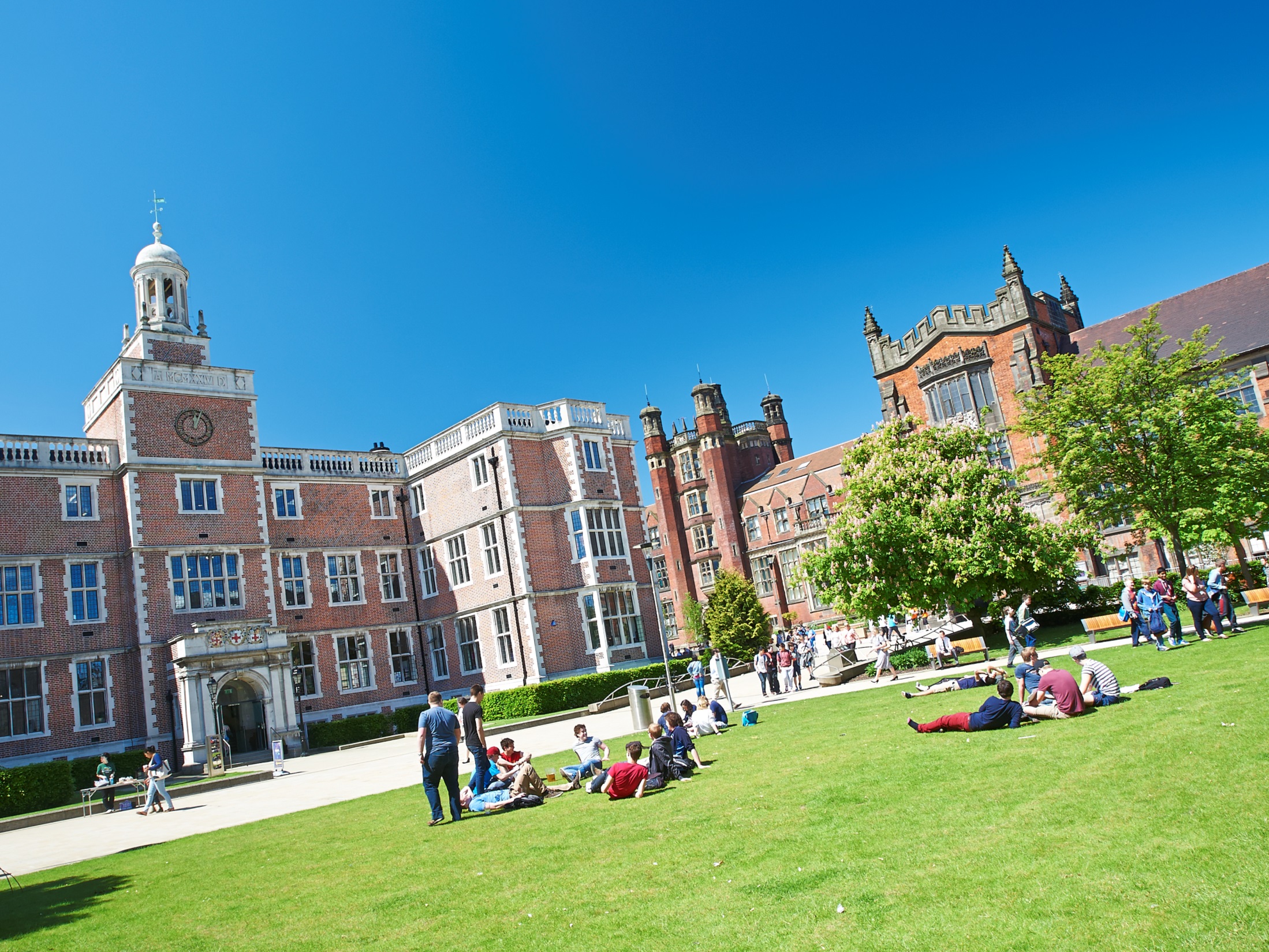 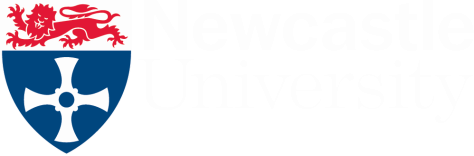 Thanks and Questions!
Horizons in STEM Higher Education
Heriot-Watt University, June 2017